REPUBLIKA HRVATSKAZADARSKA ŽUPANIJAPOLUGODIŠNJI IZVJEŠTAJ O IZVRŠENJU PRORAČUNA ZADARSKE ŽUPANIJE ZA 2021. GODINU- vodič za građane -
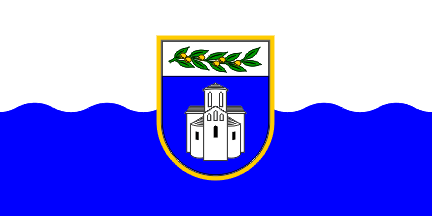 Nacrt prijedloga Polugodišnjeg izvještaja o izvršenju proračuna Zadarske županije za 2021. godinu poslan je na donošenje Županijskoj skupštini Zadarske županije 14. rujna 2021. godine.


Zadar, rujan 2021.
Programom konvergencije RH za razdoblje 2022. – 2024. koji je donijela Vlada RH u travnju 2021. revidirane su projekcije rasta makroekonomskih pokazatelja u 2021. godini, ponajprije rasta BDP-a od 5,2%, od čega ovom rastu najviše doprinose:
rast osobne potrošnje od 5,1%,
rast izvoza usluga (efekt porasta broja dolazaka/noćenja u turizmu) od 24,3%,
rast uvoza roba i usluga (efekt otvaranje ekonomije) od 12,3%.

Očekuje se i rast broja zaposlenih od 2,3% u 2021. godini. 
Na području Zadarske županije dogodio se pad broja registriranih nezaposlenih u prvoj polovici 2021. godine od otprilike 7% (izvor: HZZ) u odnosu na isto razdoblje prethodne godine što je rezultat otvaranja ekonomije nakon prestanka mjera ograničenja rada i kretanja uslijed suzbijanja trećeg vala pandemije COVID 19, efektivnih mjera Vlade RH u očuvanju radnih mjesta i bolje prilagodbe ljetnoj turističkoj sezoni i  predsezoni što se očituje i u povećanju broja dolazaka domaćih i stranih turista u travnju 2021. od oko 70%, dok je u prvoj polovici 2021. ukupno povećanje u odnosu na prethodnu godinu iznosilo oko 57% (izvor: HTZ).
Upravni odjel za financije i proračun
Izvršenje proračuna
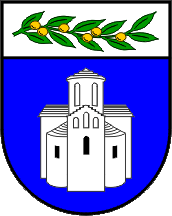 Zadarska 
županija
Polugodišnji izvještaj o izvršenju proračuna                  
 Zadarske županije za 2021. godinu (bez proračunskih korisnika)
Upravni odjel za financije i proračun
Izvršenje proračuna
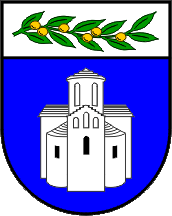 Zadarska 
županija
Polugodišnji izvještaj o izvršenju konsolidiranog proračuna                  
 Zadarske županije za 2021. godinu (sa 64 proračunska korisnika)
Upravni odjel za financije i proračun
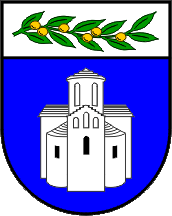 Zadarska 
županija
Odnos planiranih i ostvarenih prihoda  i primitaka za razdoblje I.-VI. 2021. godine
Prihodi i primici Proračuna Zadarske županije sastoje se od: 
 prihoda poslovanja, 
 prihoda od prodaje nefinancijske imovine i 
 primitaka od financijske imovine i zaduživanja.
Tablica 1. Prihodi i primici Proračuna Zadarske županije za razdoblje I.-VI. 2021.g.
Grafikon 1. Prikaz udjela  grupa prihoda i primitaka u ukupnom ostvarenju
                     Proračuna Zadarske županije za razdoblje I.-VI. 2021.g.
Upravni odjel za financije i proračun
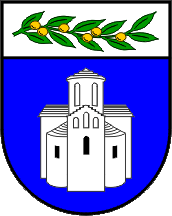 Zadarska 
županija
Odnos planiranih i izvršenih rashoda  i  izdataka za razdoblje I.-VI. 2021. godine
Rashodi i izdaci Proračuna Zadarske županije sastoje se od: 
 rashoda poslovanja, 
 rashoda za nabavu nefinancijske imovine i 
 izdataka za financijsku imovinu i otplatu zajmova.
Grafikon 2. Prikaz udjela  grupa rashoda i izdataka u ukupnom ostvarenju
                     proračuna Zadarske županije za razdoblje I.-VI. 2021.g.
Tablica 2. Rashodi i izdaci Proračuna Zadarske županije za razdoblje I.-VI. 2021.g.
Upravni odjel za financije i proračun
Zadarska županija
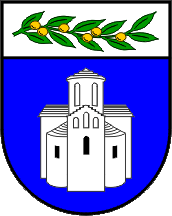 Proračunski korisnici Zadarske županije
Proračunski korisnici Zadarske županije su:

Osnovne škole osim onih na području grada Zadra - 27
Sve srednje škole i Đački dom Zadar - 20
Sve ustanove u zdravstvu i Dom za starije i nemoćne - 7
Kazalište lutaka, Narodni muzej - 2 
Zavod za prostorno uređenje, JU Natura Jadera - 2 
ZADRA, AGRRA, INOVACIJA - 3
Vijeća nacionalnih manjina (albanska, bošnjačka, srpska) - 3
Zadarska županija ima 64 proračunska korisnika.
Upravni odjel za financije i proračun
Zadarska županija
Prikaz prihoda i primitaka Zadarske županije i proračunskih korisnika
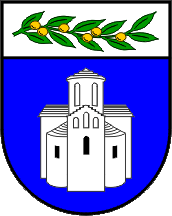 Grafikon 3. 
Prikaz udjela Zadarske županije i proračunskih  korisnika u 
ukupnim prihodima i primicima za razdoblje I.-VI. 2021.g.
Tablica 3. Odnos prihoda i primitaka Zadarske županije                  i proračunskih korisnika za razdoblje I.-VI. 2021.g.
Upravni odjel za financije i proračun
Zadarska županija
Prikaz rashoda i izdataka Zadarske županije i proračunskih korisnika
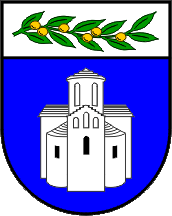 Tablica 4. Odnos rashoda i izdataka Zadarske županije                  i proračunskih korisnika za razdoblje I.-VI. 2021.g.
Grafikon 4. 
Prikaz udjela Zadarske županije i proračunskih  korisnika u 
ukupnim rashodima i izdacima Zadarske županije za razdoblje I.-VI. 2021.g.
Upravni odjel za financije i proračun
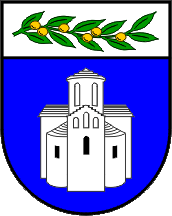 Zadarska 
županija
Rashodi i izdaci proračuna Zadarske županije 
po organizacijskoj klasifikaciji
Upravni odjel za financije i proračun
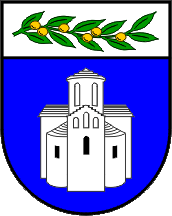 Zadarska županija
Rashodi proračuna Zadarske županije po funkcijskoj klasifikaciji
Upravni odjel za financije i proračun
Zadarska županija
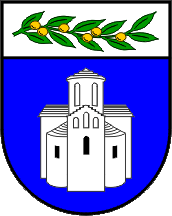 Ostvarenje prihoda po nositeljima projekata proračunskih korisnika Zadarske županije za razdoblje I.-VI. 2021. godine
Upravni odjel za financije i proračun
Zadarska županija
Ostvarenje prihoda po nositeljima projekata proračunskih korisnika Zadarske županije za razdoblje I.-VI. 2021. godine
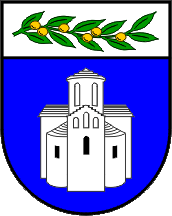 Upravni odjel za financije i proračun
Zadarska županija
Ostvarenje prihoda po nositeljima projekata proračunskih korisnika Zadarske županije za razdoblje I.-VI. 2021. godine
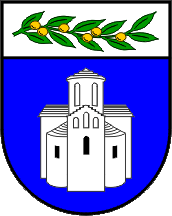 Upravni odjel za financije i proračun
Zadarska županija
Ostvarenje prihoda po nositeljima projekata proračunskih korisnika Zadarske županije za razdoblje I.-VI. 2021. godine
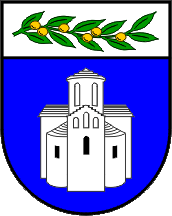 Upravni odjel za financije i proračun
Zadarska županija
Ostvarenje prihoda po nositeljima projekata proračunskih korisnika Zadarske županije za razdoblje I.-VI. 2021. godine
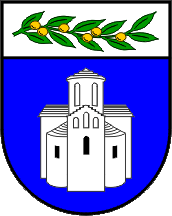 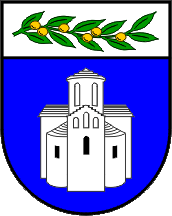 Zadarska     županija
Hvala na pažnji !
Dodatne i detaljnije informacije možete pronaći na službenoj mrežnoj stranici Zadarske županije
https://www.zadarska-zupanija.hr/component/content/article?id=479
Upravni odjel za financije i proračun